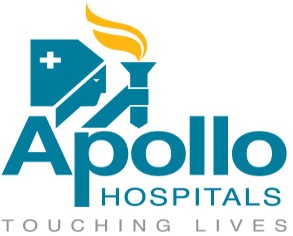 LIPOSUCTION
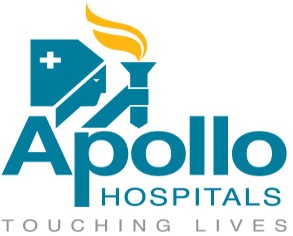 LIPOSUCTION
CHANGE IN CONTOUR
PERMANENTLY REMOVES FAT CELLS THAT ARE UNEVENLY DISTRIBUTED.
TO REMOVE LIPOMAS, ANGIOLIPOMAS & GYNAECOMASTIA.
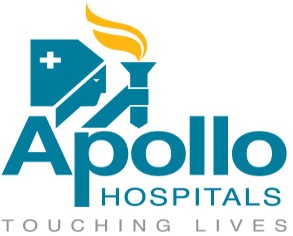 Pre Operative Photo
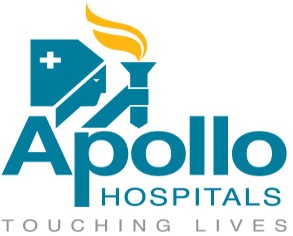 Lateral View
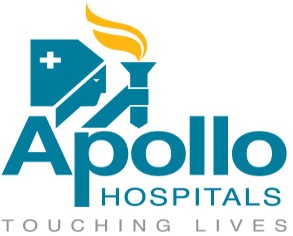 TUMUSCENT FLUID
Normal saline                       1000cc
Distilled water                       300cc
Inj. Adrenaline                      1 amp
Inj. Hyalase                          1 amp 
Inj. Triamcinalone                 10mg
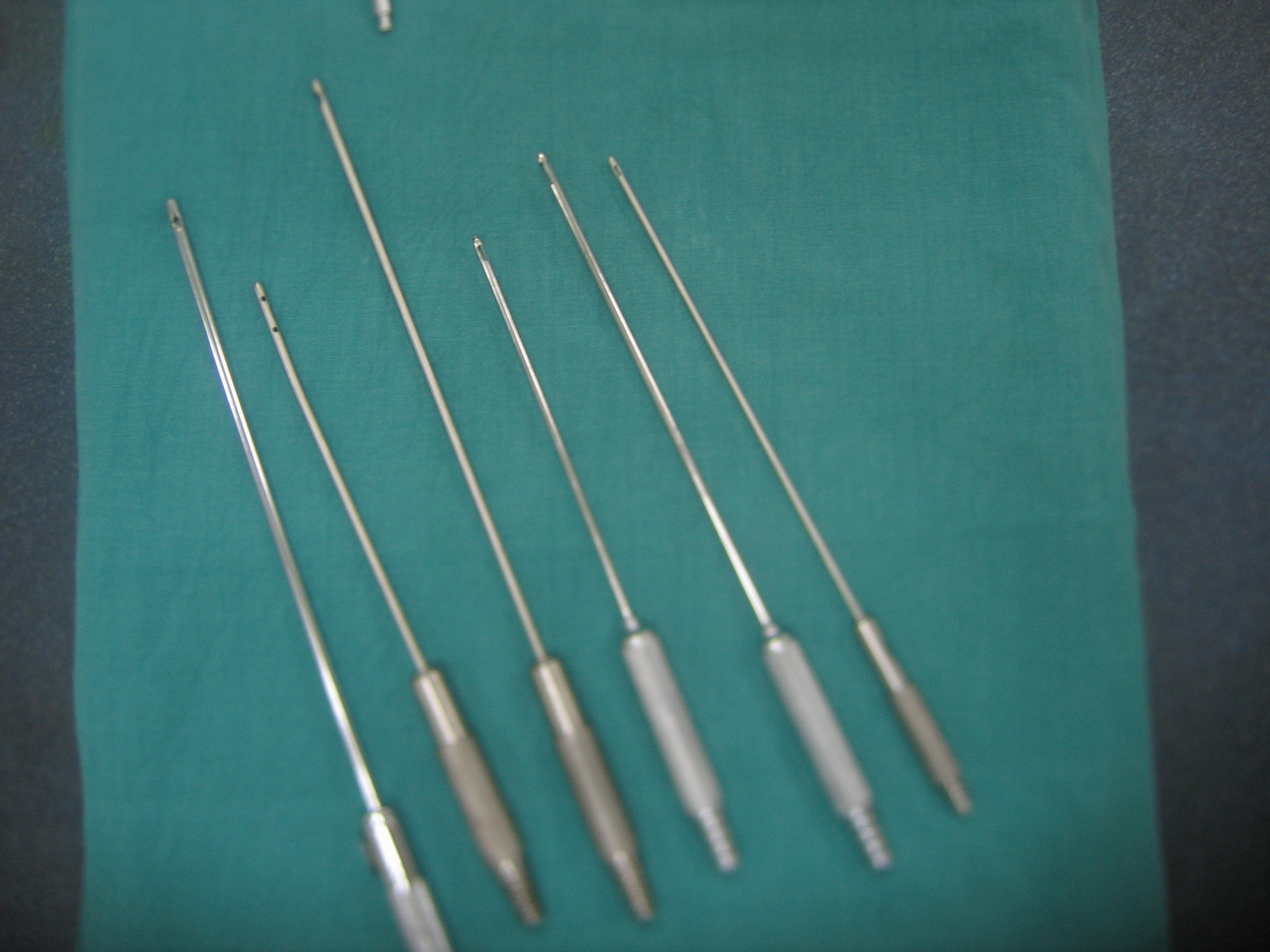 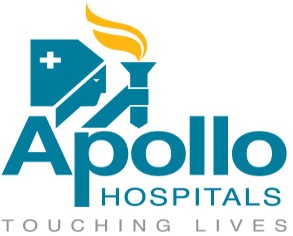 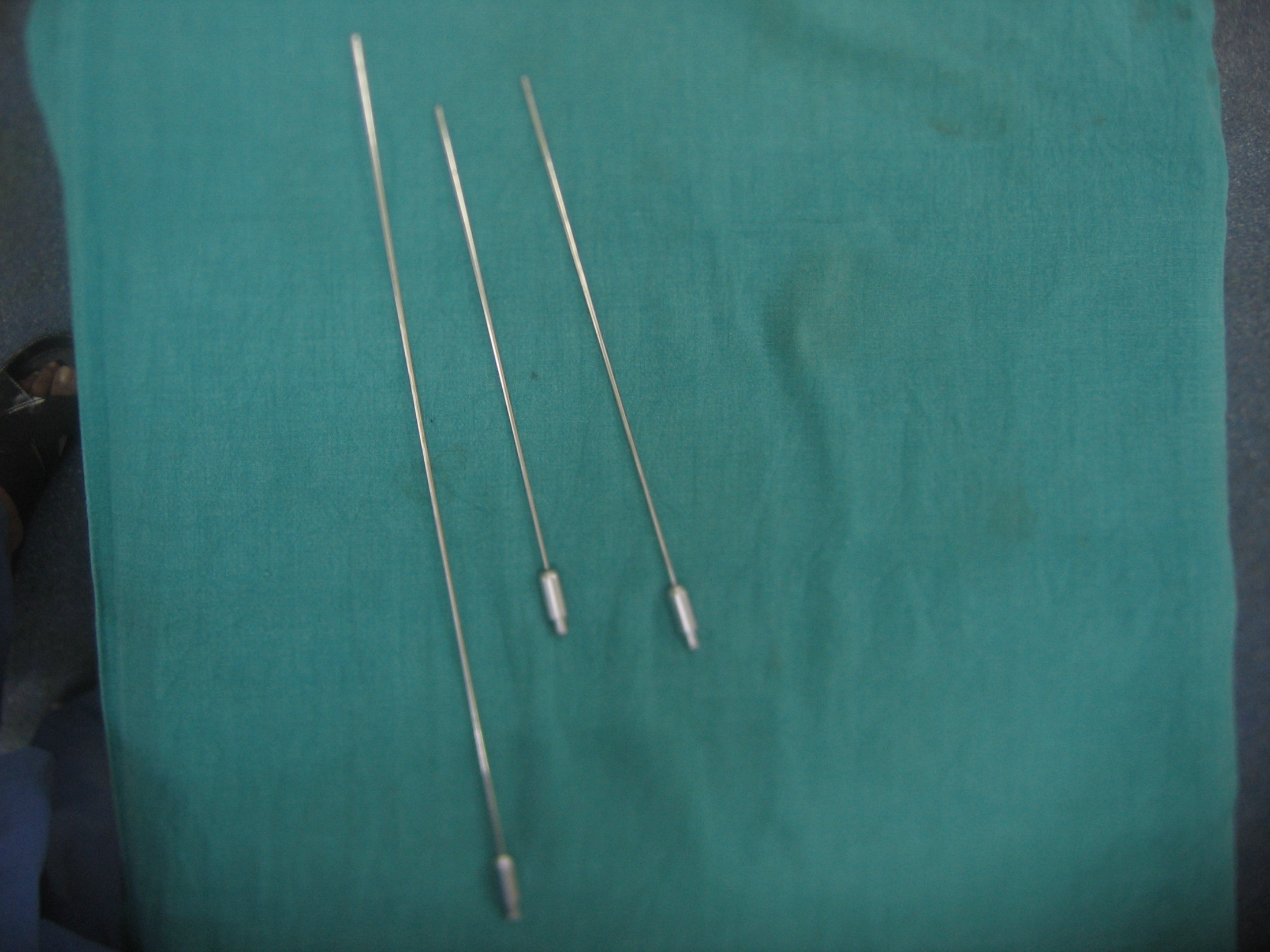 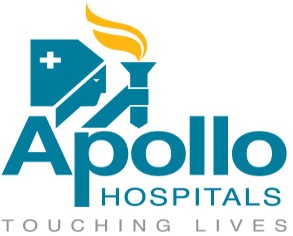 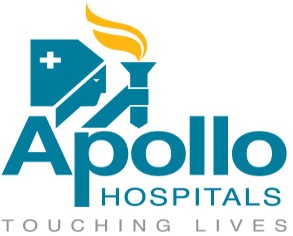 Liposuction Machine
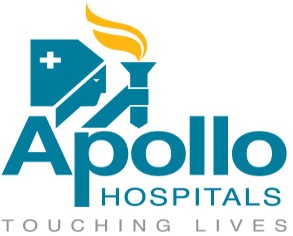 Liposuction followed by Abdomino Plasty
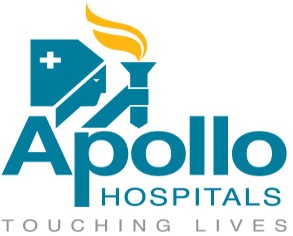 INTRAOPERATIVE VIEW
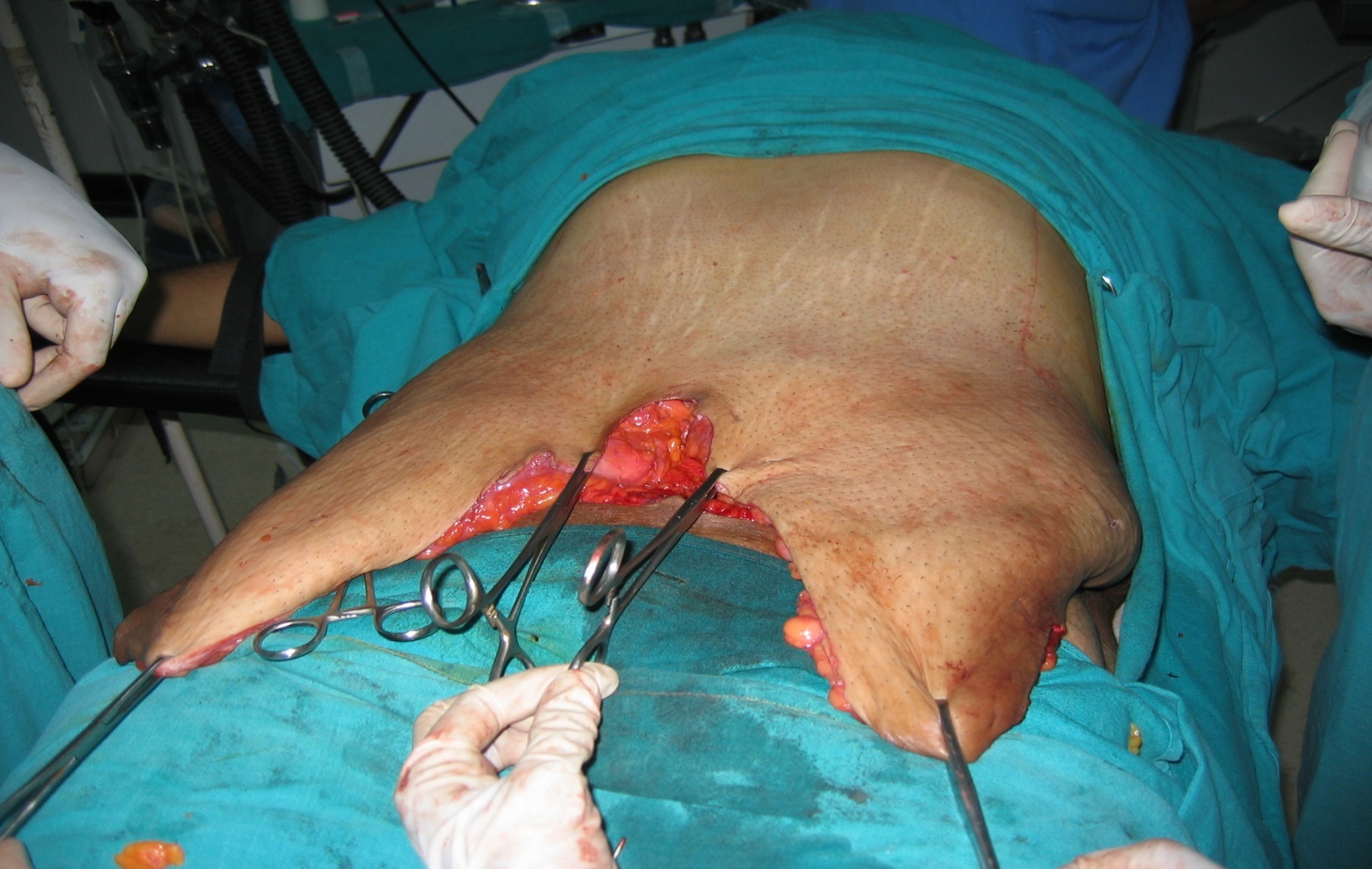 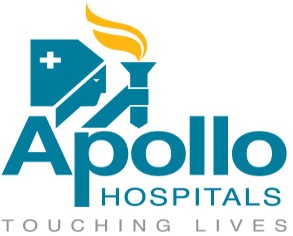 Post Op Photo on Pressure Garment
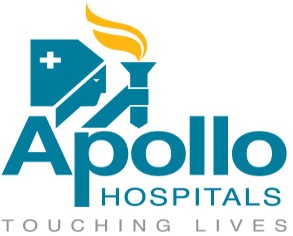 Post Op View
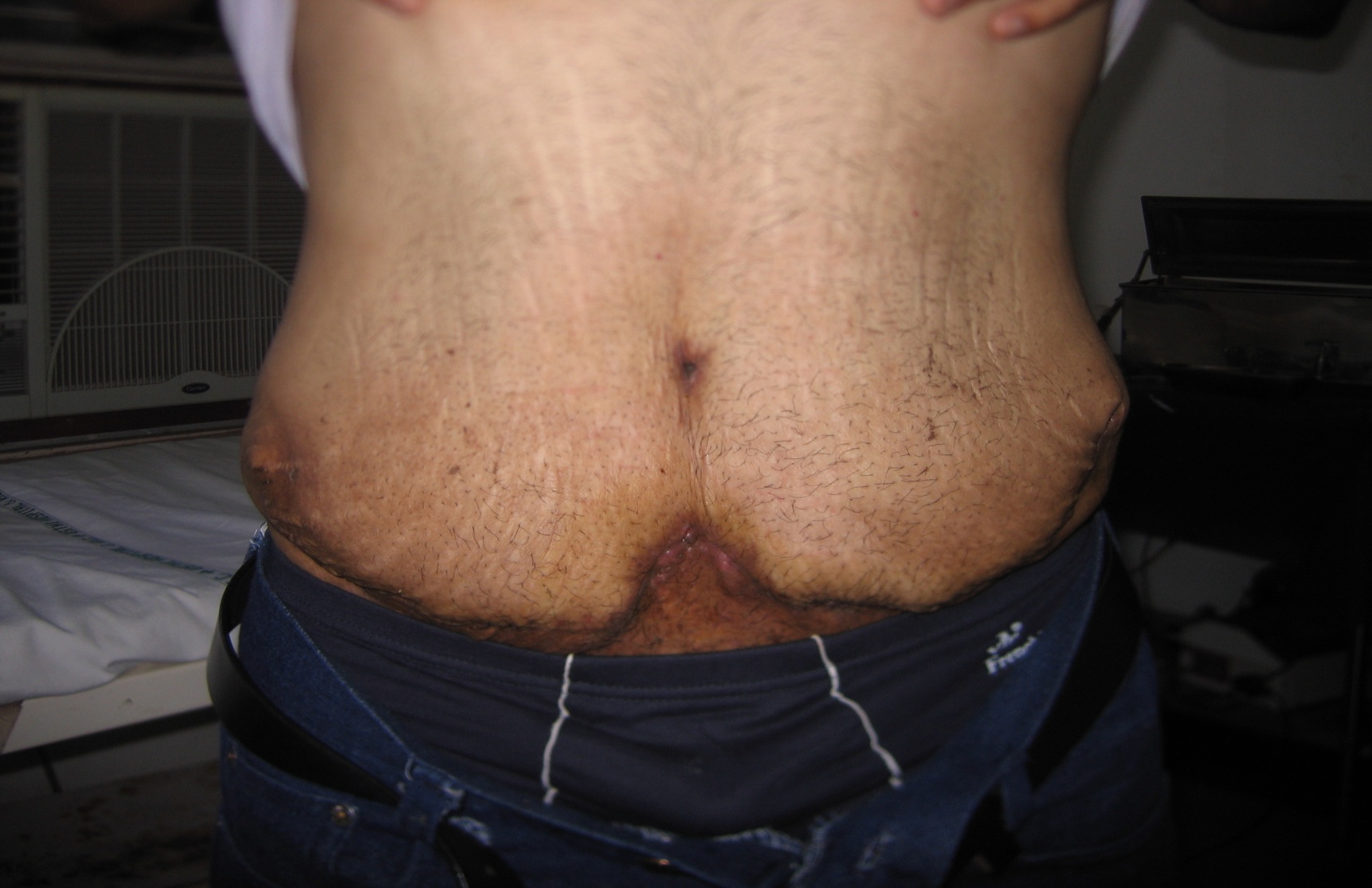 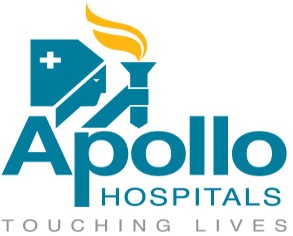 Post Op Lateral View
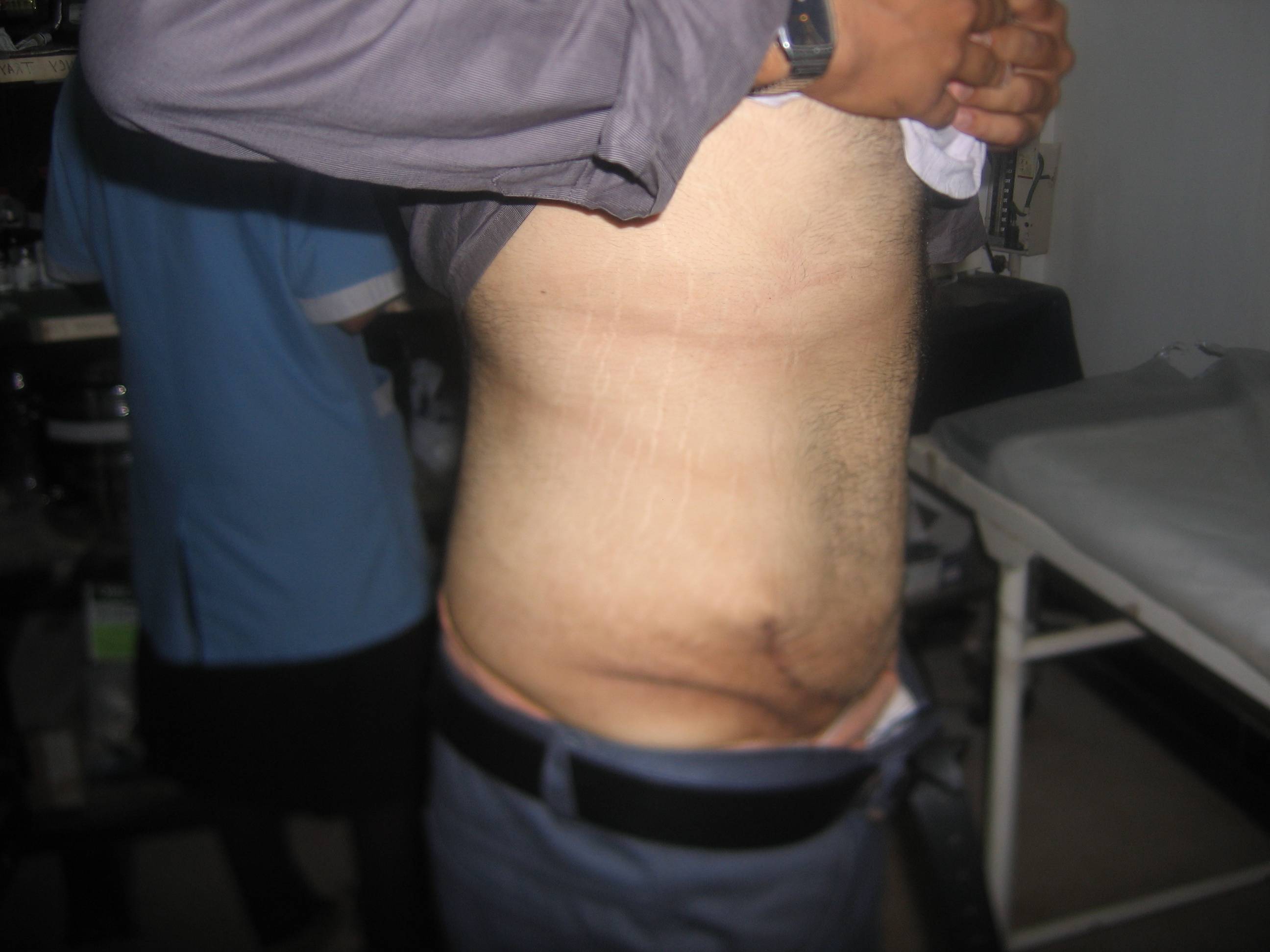 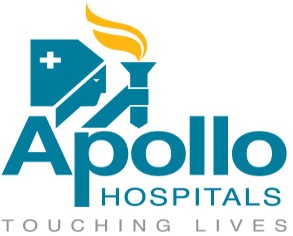 Pre Op Photo
Post Op View
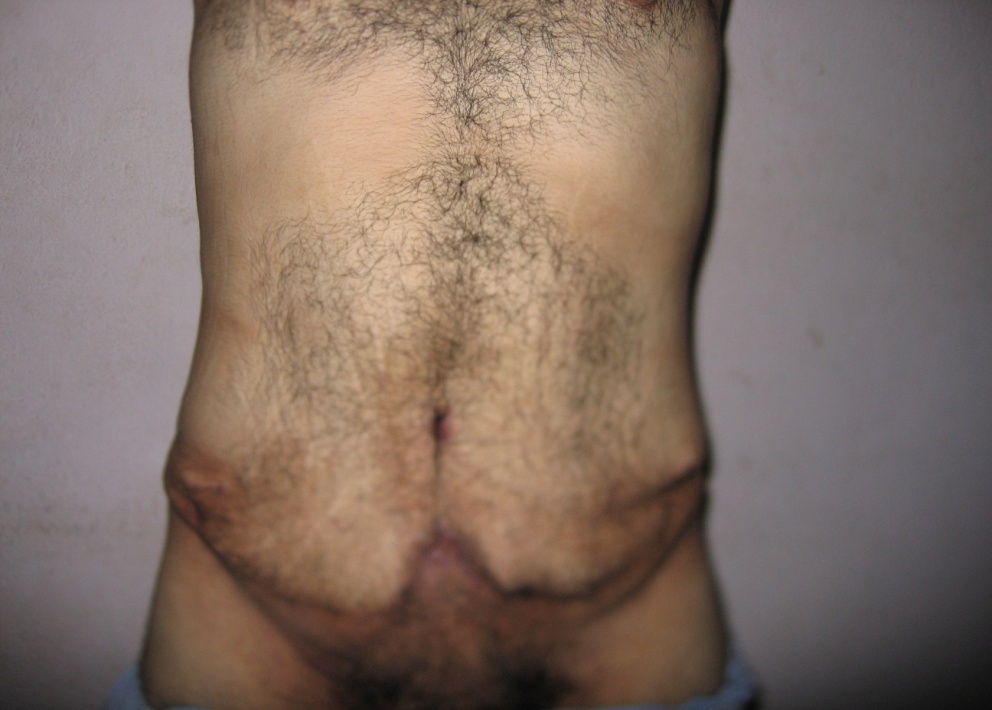 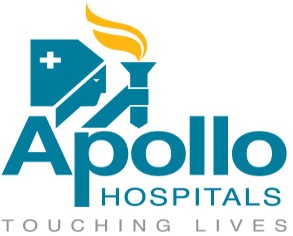 Pre Op Lateral Photo
Post Op Lateral View
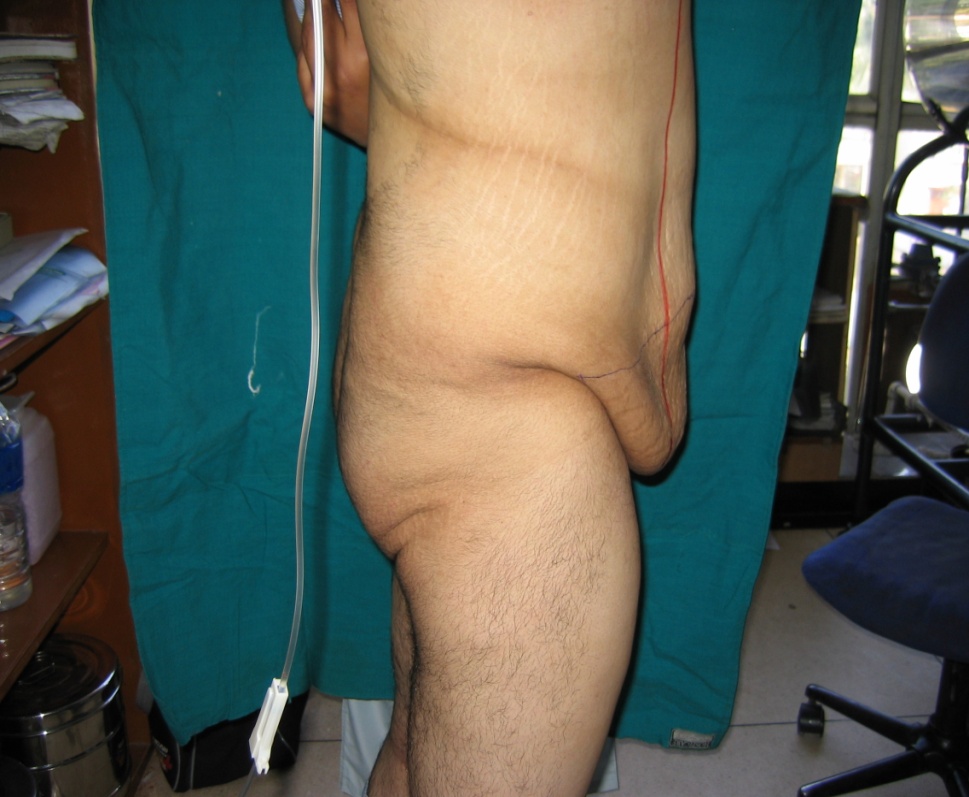 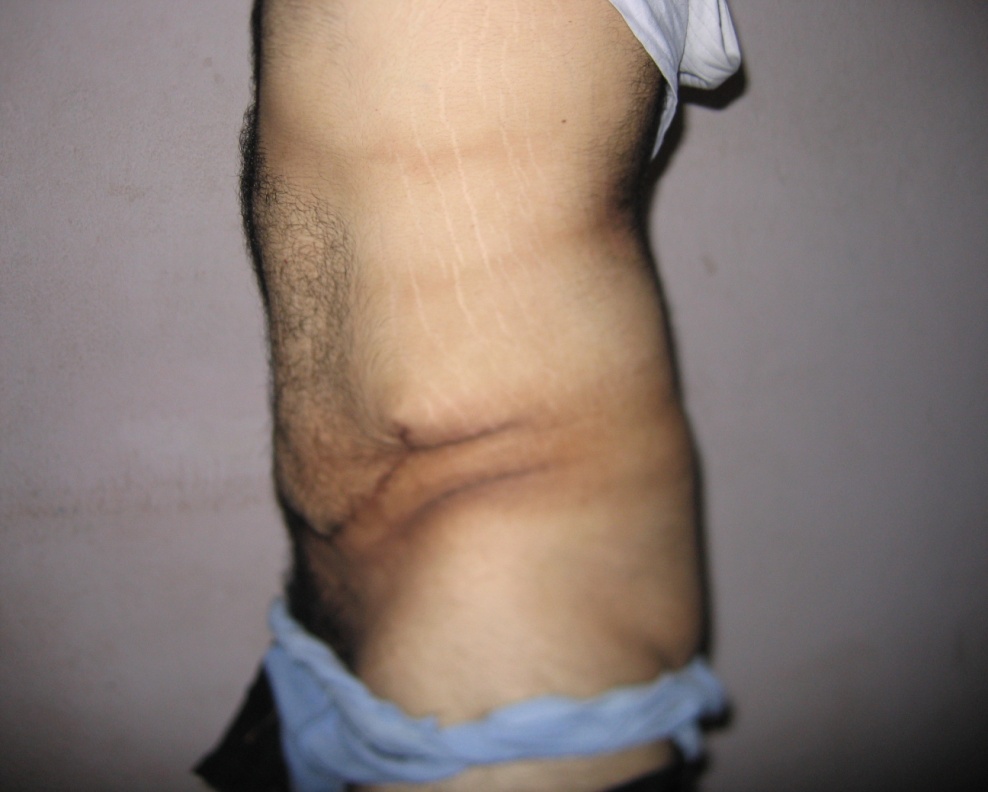 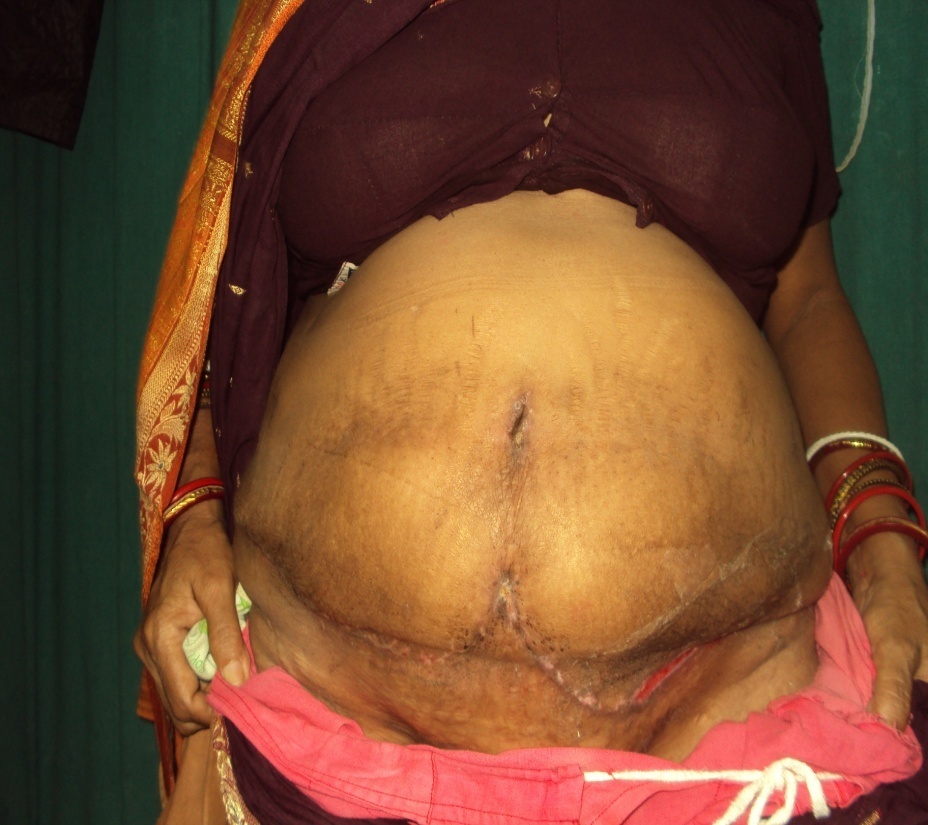 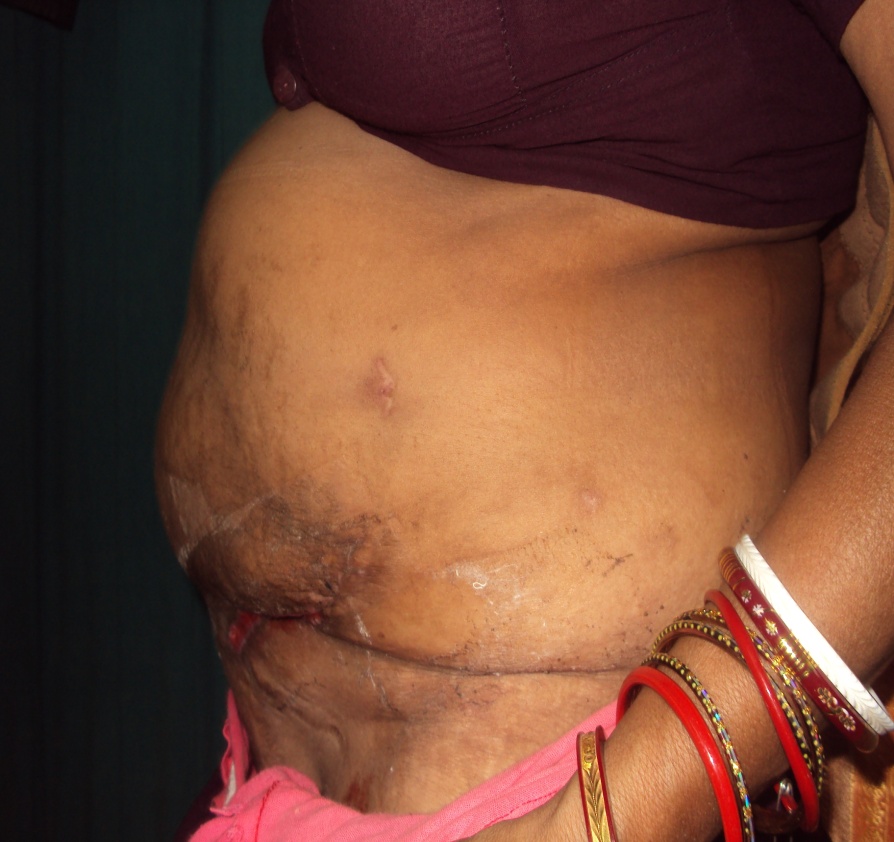